Meltdown and Spectre:
Complexity and the death of security

Dr. Michael S. Kirkpatrick
May 8, 2018
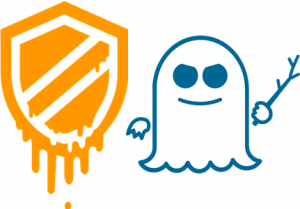 Meltdown and Spectre:
Wait, my computer does what?

Dr. Michael S. Kirkpatrick
May 8, 2018
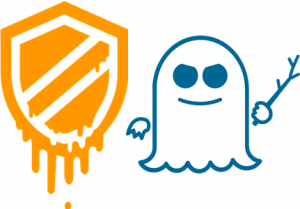 Meltdown and Spectre:
Whoever thought that was a good idea?

Dr. Michael S. Kirkpatrick
May 8, 2018
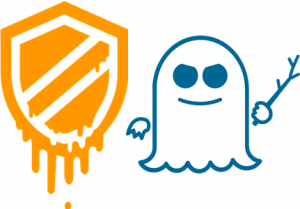 Meltdown and Spectre:
I give up. Can I just retire now?

Dr. Michael S. Kirkpatrick
May 8, 2018
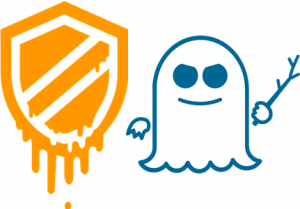 No one alive understands how computers behave.
Kernel
co-location
Race
conditions
Page
tables
Cache mapping
Process forks
Branch prediction
Cache hierarchy
Out-of-order execution
Pipelined CPU design
High-resolution timers
Speculative execution
Physical memory map
Computers are complex systems.
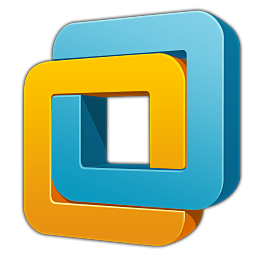 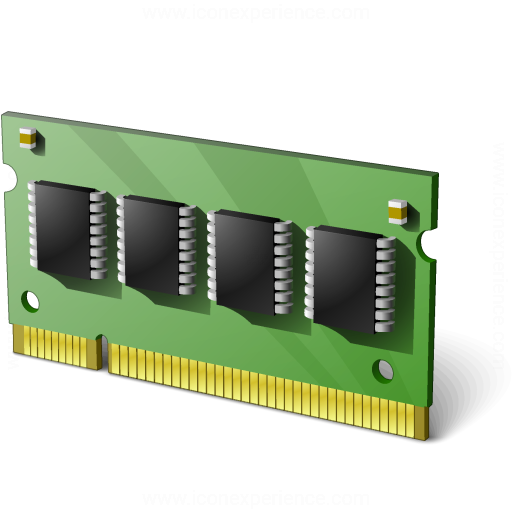 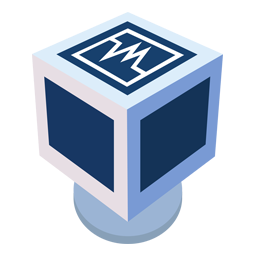 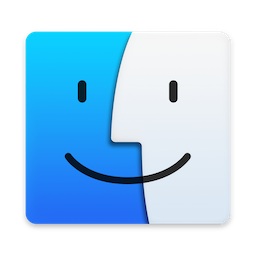 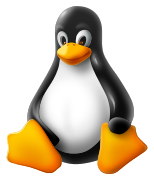 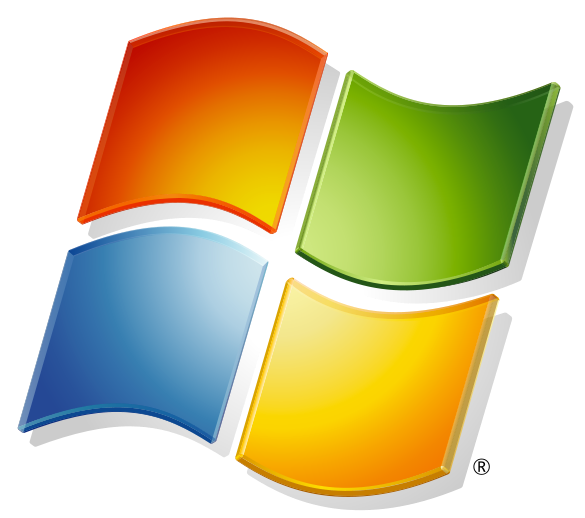 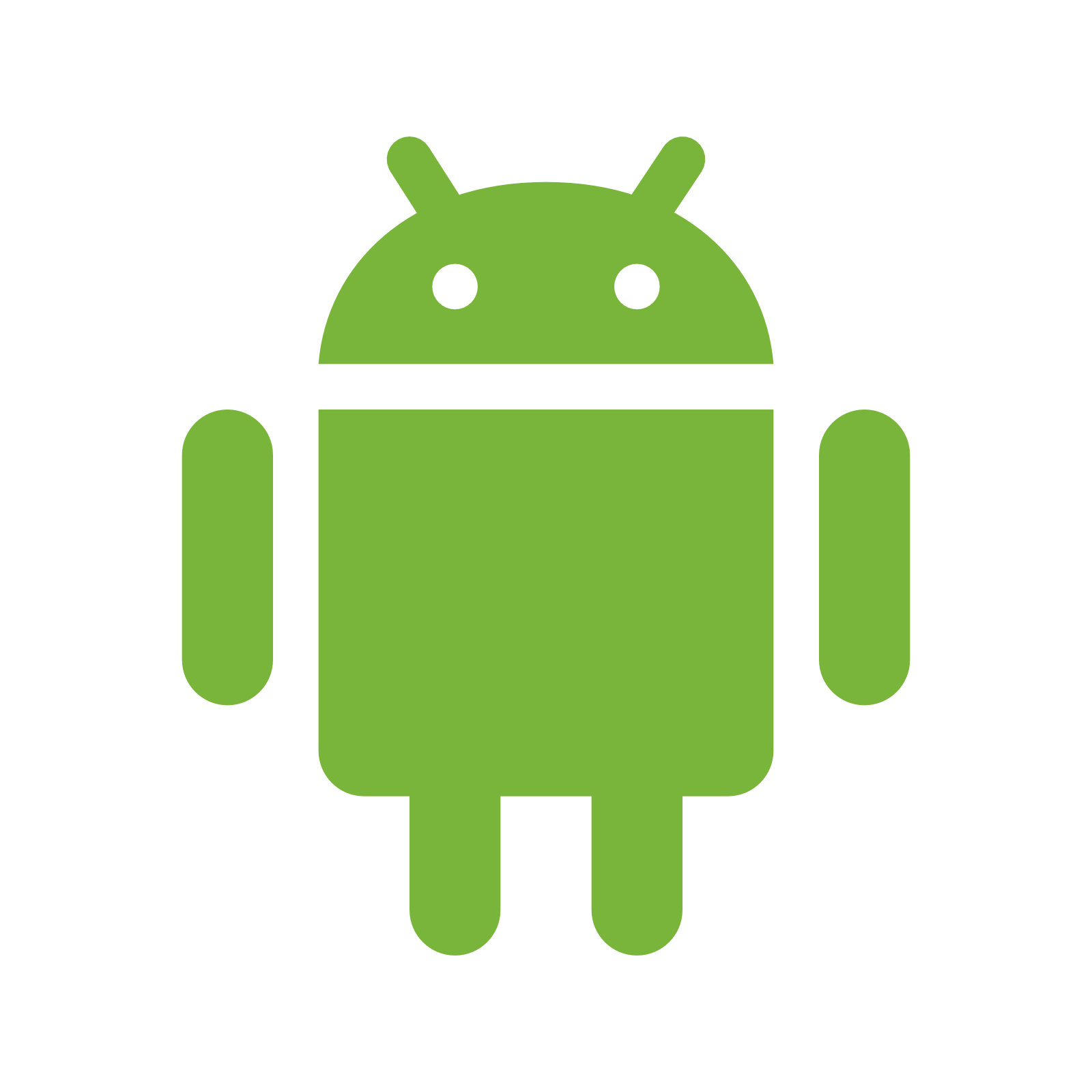 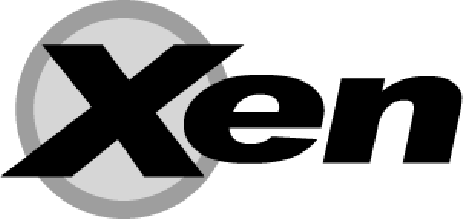 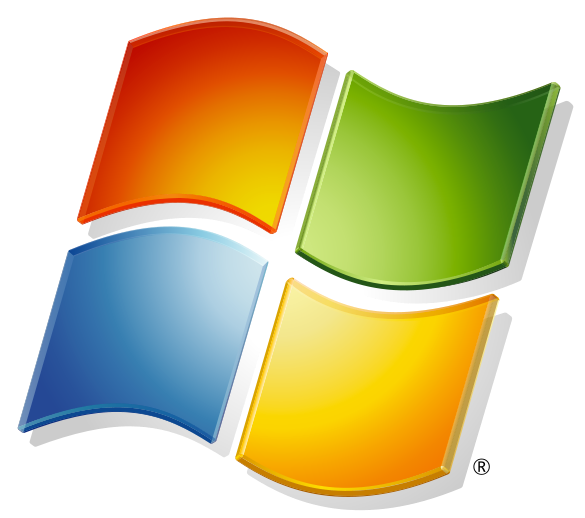 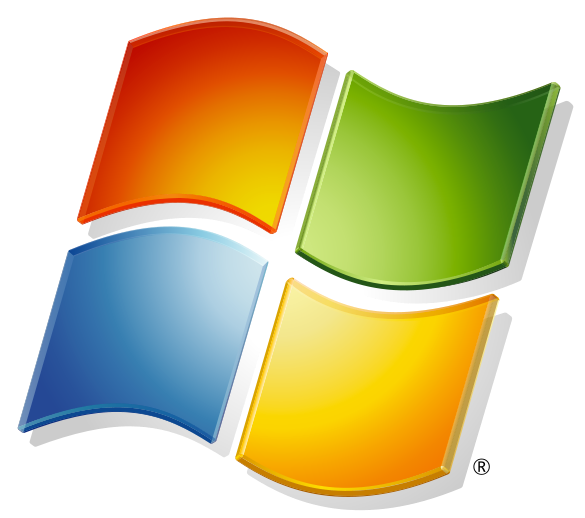 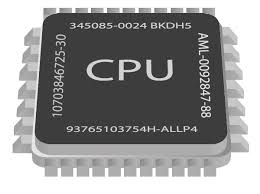 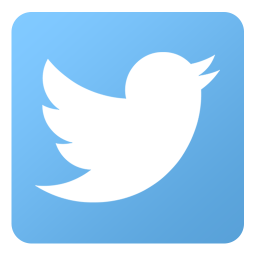 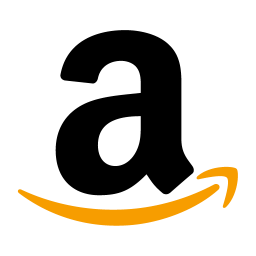 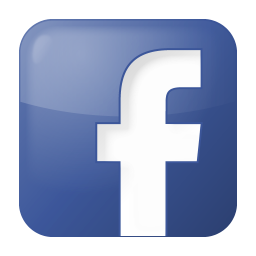 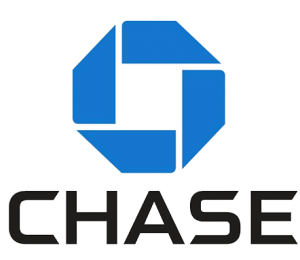 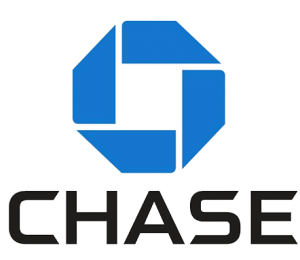 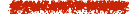 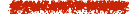 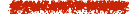 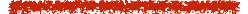 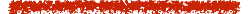 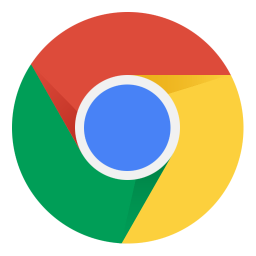 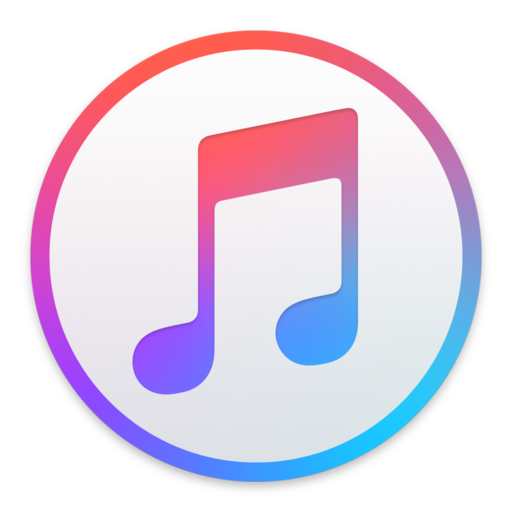 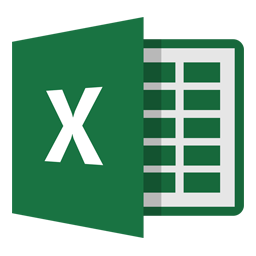 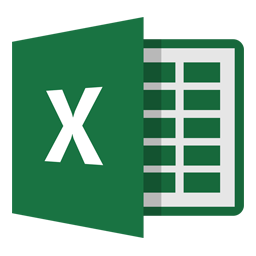 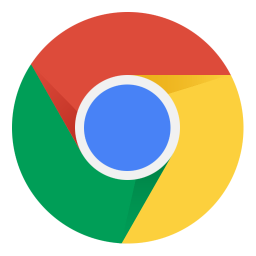 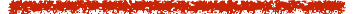 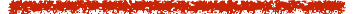 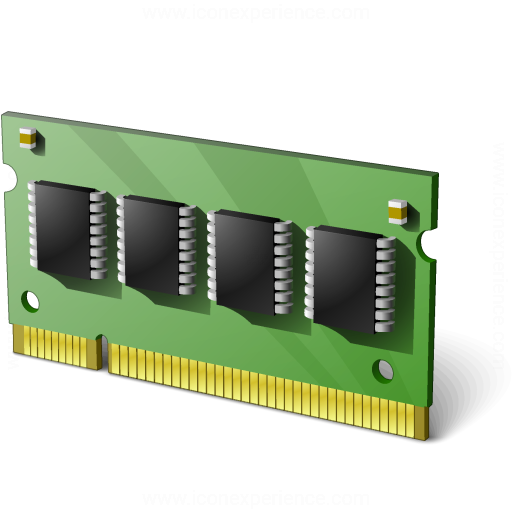 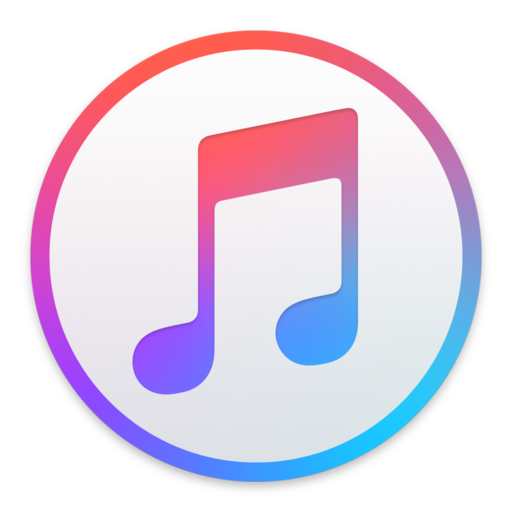 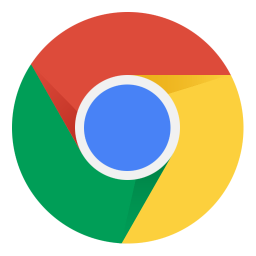 kernel
kernel
✓
✓
stack
stack
iTunes
Page
Table
Chrome
Page
Table
heap
data
heap
Read data location 12345
Read data location 12345
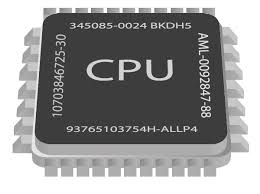 code
data
code
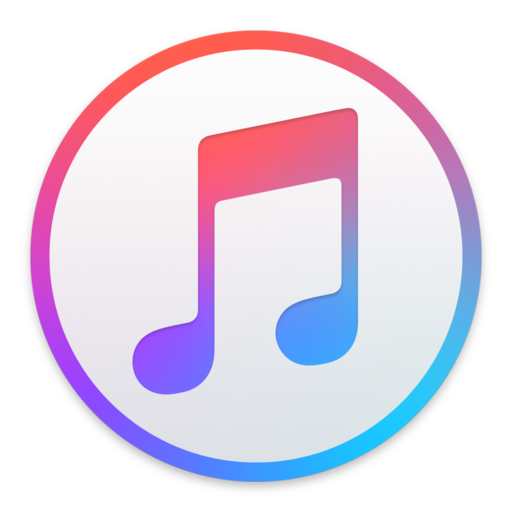 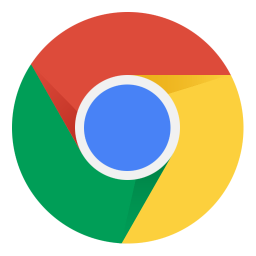 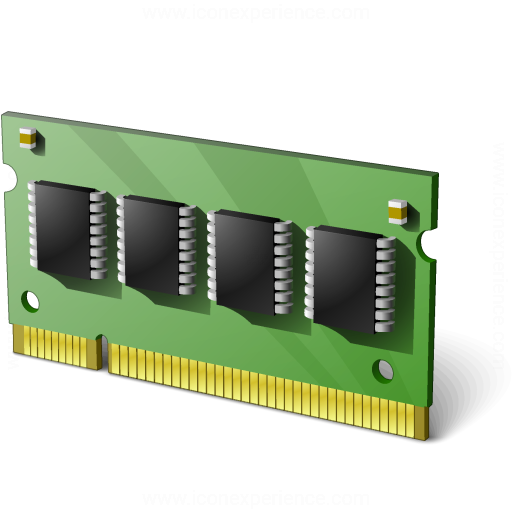 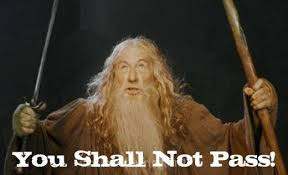 kernel
kernel
stack
stack
iTunes
Page
Table
Chrome
Page
Table
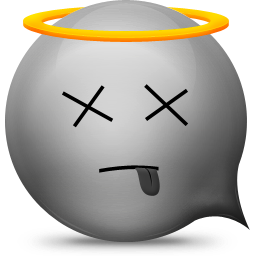 heap
data
heap
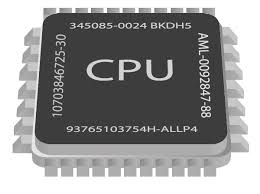 code
data
code
Read kernel location deadbeef
Memory hierarchy and cache
Core 3
Core 0
Regs
Regs
L1
data
cache
L1
inst.
cache
L1
data
cache
L1
inst.
cache
. . .
1: Here’s your data
2: Access allowed?
1: Access allowed?
2: OK, here’s your data
L2 unified cache
L2 unified cache
1: Access allowed?
2: OK, here’s your data
L3 unified cache
(shared by all cores)
1: Access allowed?
2: OK, here’s your data
Main Memory
icode
Check for
   exception
PC update
Write back
Memory
Execute
Decode
Fetch
Mem
cntrl
A
d
d
r
Data
New
PC
ifun
valE
Inst. Memory
Data
Memory
PC
CC
Cnd
rA
A
L
U

A
valM
rB
valC
valE
valE
PC incr.
ALU
B
valP
valM
valP
Register file
Register file
valA
valA
valA
A
A
ALU
cntrl
valB
valB
B
B
E
E
M
M
Fetch
Fetch
Fetch
Fetch
Fetch
1
1
3
4
2
2
3
1
5
1
4
4
Decode
Decode
Decode
Decode
Decode
5
2
5
2
5
6
3
7
Exec
Exec
Exec
Exec
Exec
3
8
4
Mem
Mem
Mem
Mem
Mem
Write
Write
Write
Write
Write
PC
PC
PC
PC
PC
Check
Check
Check
Check
Check
x86 Pipelining
6
7
7
6
6
8
8
7
8
1
2
3
4
5
6
7
8
1
2
3
4
5
6
7
8
If orange 5 doesn’t depend on 3 & 4, why wait?
1
2
1
1
2
2
x86 Pipelining
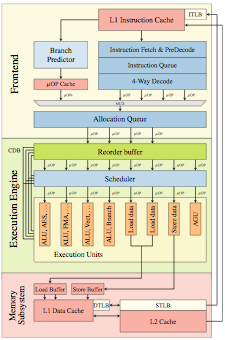 3
4
5
4
5
5
3
3
4
6
7
7
6
6
8
8
7
8
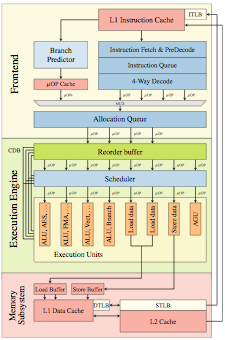 Green and orange can’t “retire” yet
What we know so far…
You’re not supposed to access kernel
L1 cache timing is wrong
x86 pipelining is complex
Macroarchitecture != microarchitecture
“First” != First
“Invisible” side effects are visible
0
1
2
3
4
5
6
7
Cache-based side channels
Guess what q is!
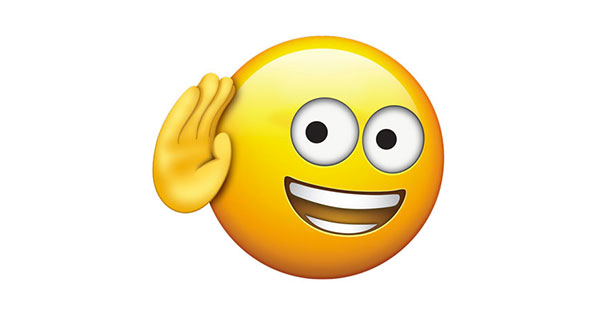 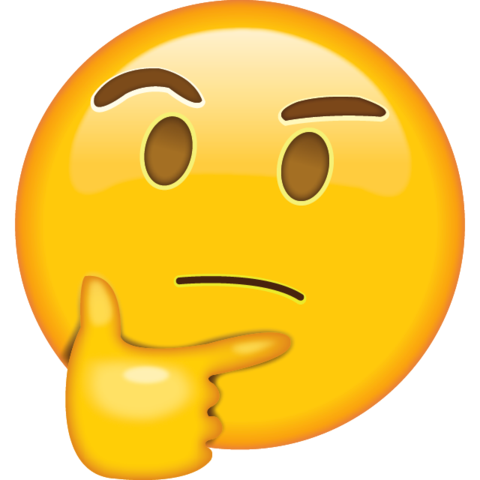 x = array[q];
for (i = 0; i < 8; i++) {
  start_timer();
  y = array[i];
  stop_timer();
}
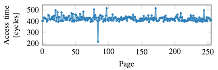 Meltdown
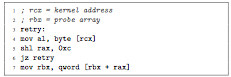 Read a byte of the kernel
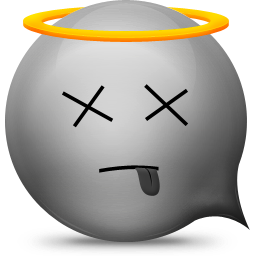 Multiply byte by 4096
Use value to hit cache line
8: Maybe I should check if step 4 was valid…
Meltdown
O-ho! Second byte is 1.
Ah! First byte is 2.
x = array[y];
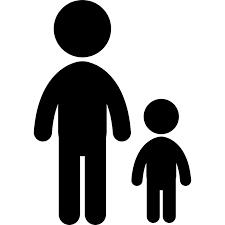 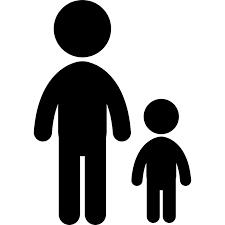 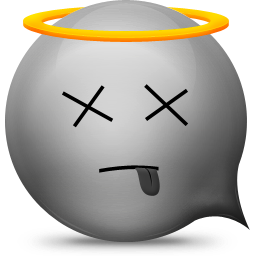 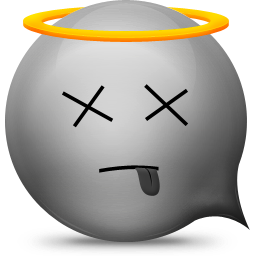 ATTACK!
ATTACK!
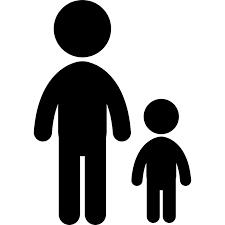 fork()
fork()
for (i = 0; i < 8; i++) {
  start_timer();
  y = array[i];
  stop_timer();
}
Meltdown
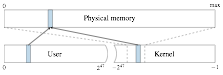 Process memory contains...
the kernel, which contains…
physical memory, which contains…
the memory contents of every process.
kernel
kernel
stack
stack
heap
heap
data
data
code
code
x86 Pipelining
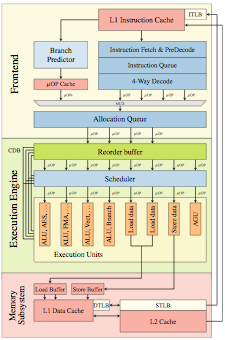 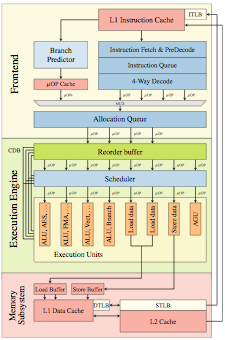 a
b
c
d
e
f
g
h
Speculative execution
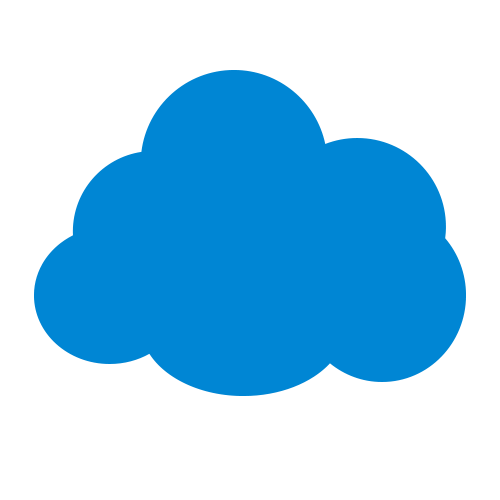 if (x < array_length)
  y = array[x];
x is 2
y becomes c
x is 5
y becomes f
x is 1
y becomes b
x is 327
y becomes
0
1
2
3
4
5
6
7
Spectre variant 1
Cache miss
Cache hit
Cache hit
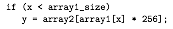 Cache miss
x = &target - &array1
array1[x] is the target
Spectre variant 2 widgets
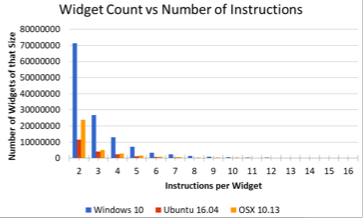 https://34c3.cyber-itl.org/slides.pdf
What about applications?
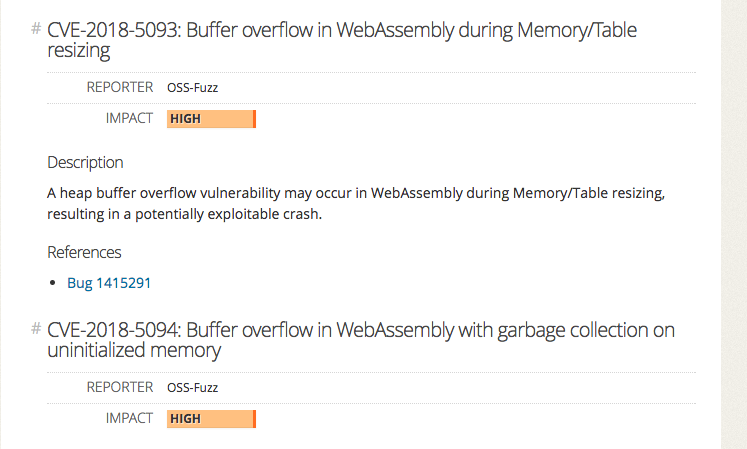 And so it begins…
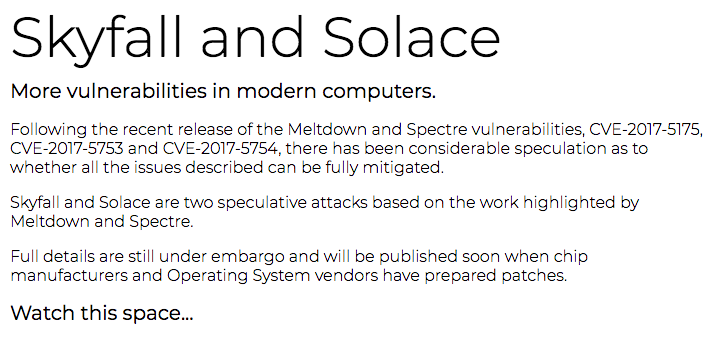 BUSTED
And so it begins…
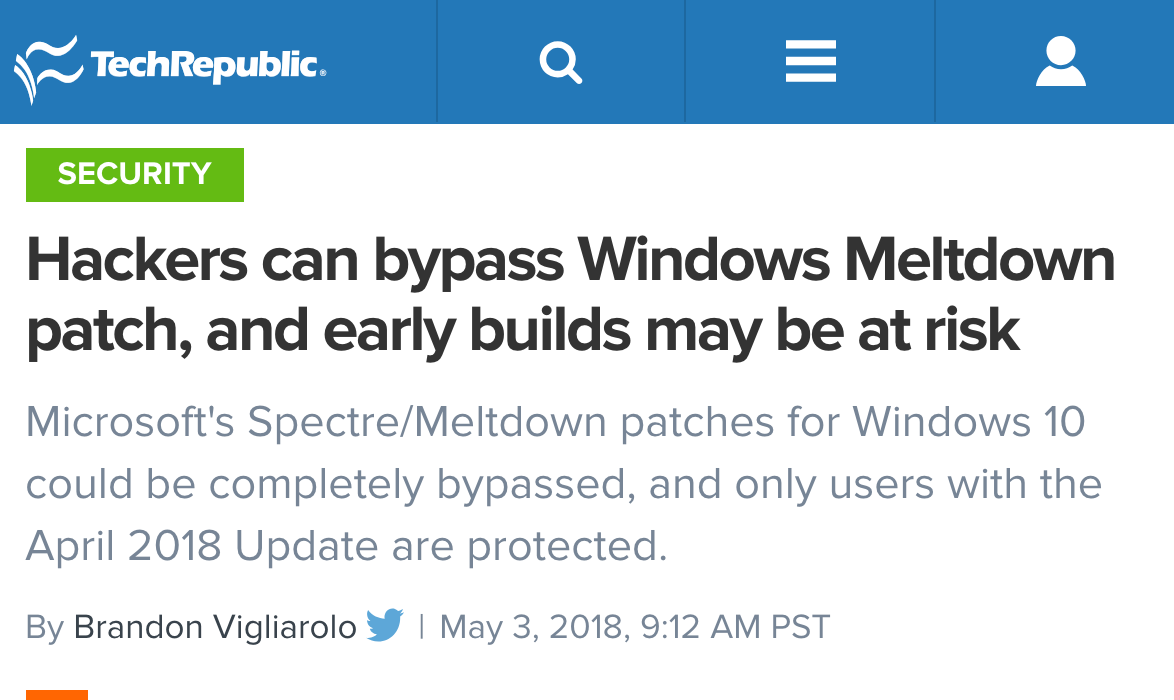 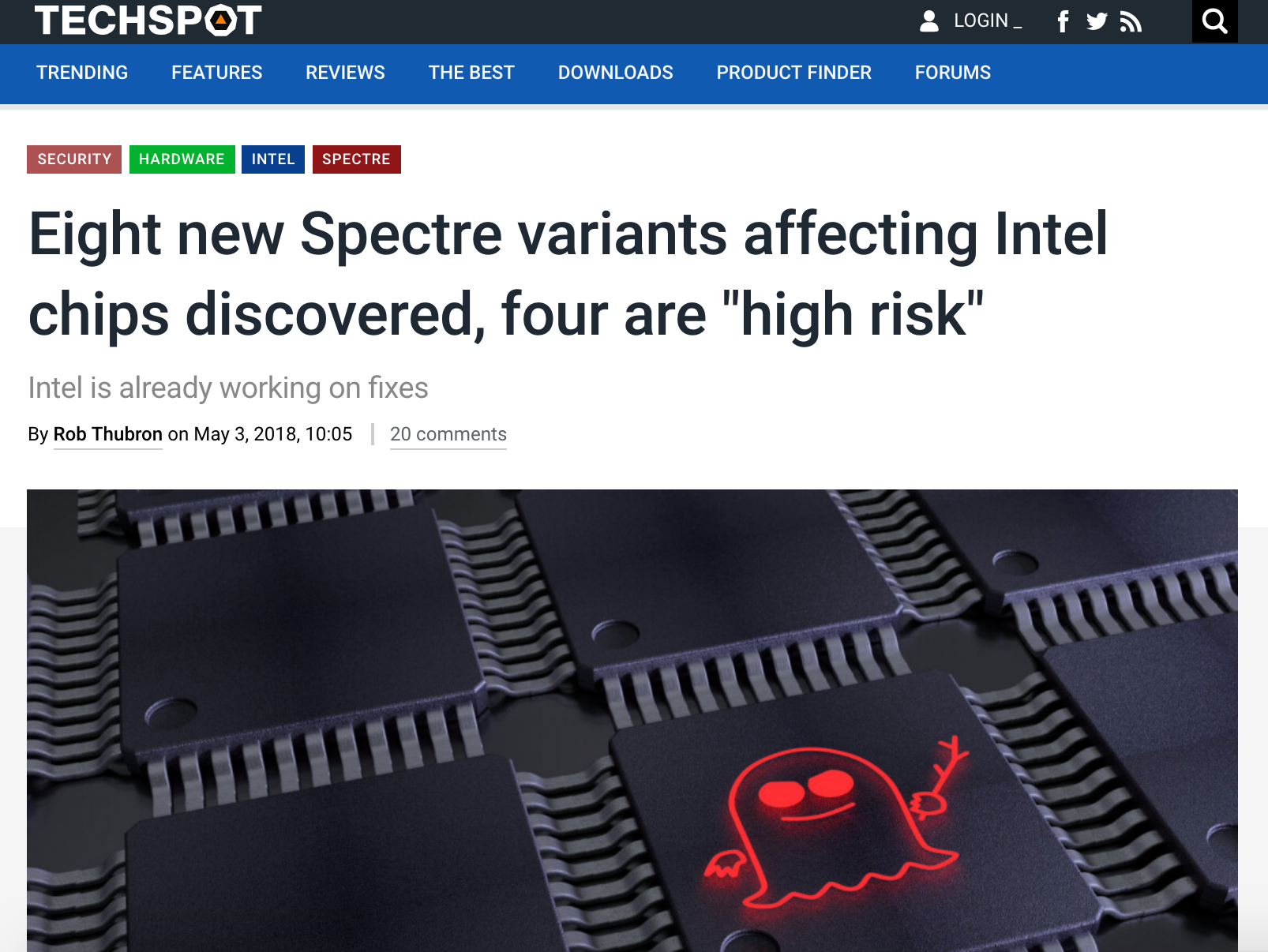 A return to the past…
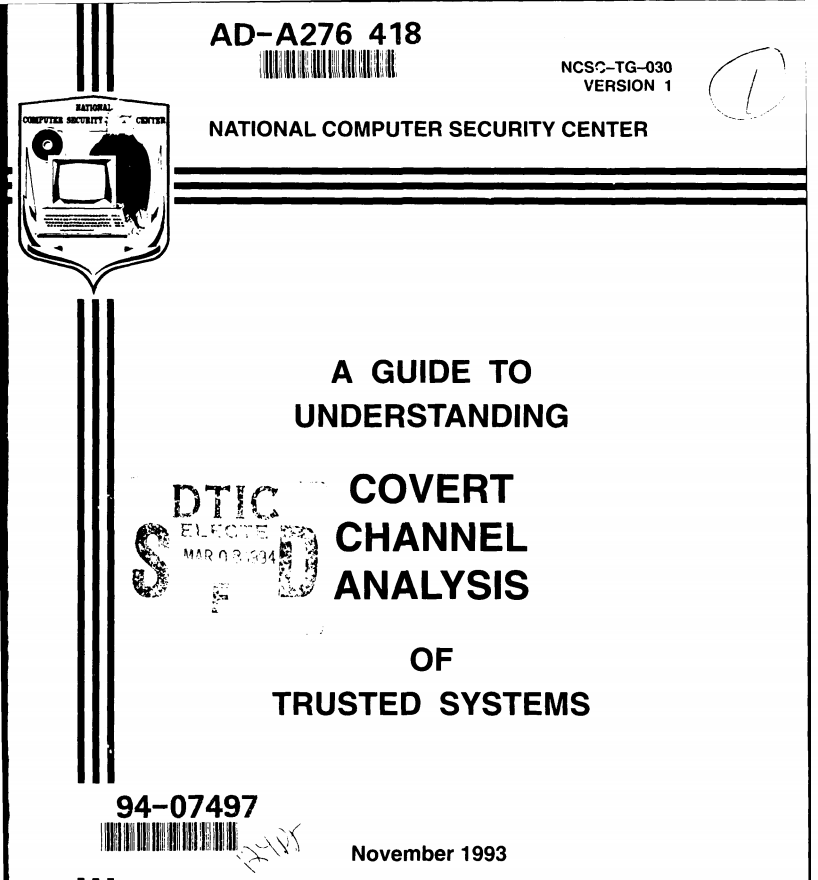 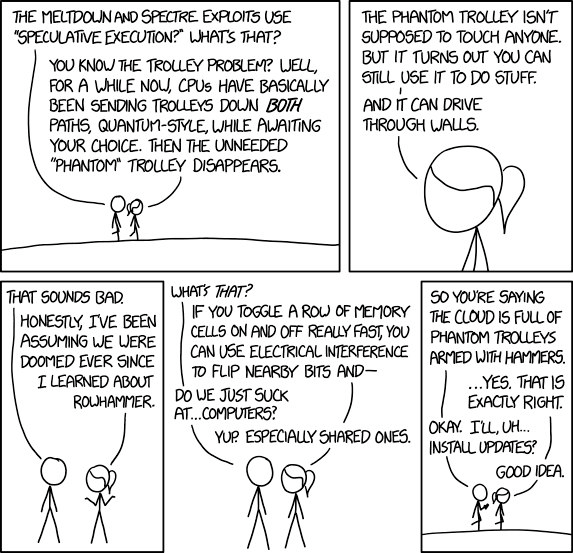 Thank you and
good luck!